Внешнеполитические связи России
с Европой и Азией 
в конце XVI  - 
начале XVIIв.
Цель урока
Изучить внешнеполитические  связи России с Европой и Азией в конце XVI — начале XVII в., анализировать направления и итоги внешнеполитической деятельности.
План урока
Европа и Россия накануне Тридцатилетней войны.
 Россия и Речь Посполитая. 
Россия и Крымское ханство.
 Россия и Османская империя. 
Россия и Персия
Вопрос урока!!!
Какова была главная внешнеполитическая задача России  в конце XVI — начале XVII в. ?
Европа и Россия накануне Тридцатилетней войны.
Во второй половине XVI в. наиболее могущественным государством Европы была Испания.
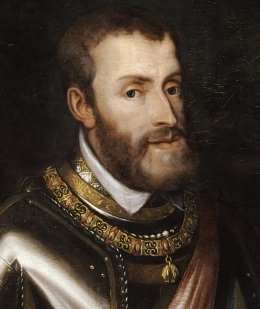 Испанский король и император Священной Римской империи Карл V Габсбург объединил под своей властью обширные владения в  Америке, Австрии, Италии, Нидерландах.
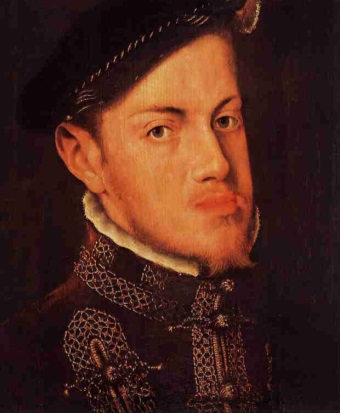 Его наследник испанский король Филипп II присоединил к своим землям Португалию с ее колониями в Азии, Африке и Америке.
Своей главной задачей  Испания считала борьбу с Реформацией защиту католической веры.
В конце XVI в. Продолжилось продвижение турок в Европу.  Война 1593-1606 гг. между Османской империей и  ее союзниками со Священной Римской империей  завершилась подписанием мирного договора, по которому за каждой из сторон закреплялись те территории, которые  она на тот момент удерживала.
Попытки Бориса Годунова  найти союзников с помощью обещаний возвести на российский престол иноверца вызвали недовольство боярства и обострили внутриполитическую обстановку в России.
 
В Европе  подобные переговоры в условиях, когда у царя был сын –наследник, вызывали сомнения в стабильности царской власти в России.
 Все это ослабляло позиции Бориса Годунова как в своей стране, так и за ее пределами.
Россия и Речь Посполитая
Польша и Литва выступали соперниками России. Противоречия обострились после поражения России в Ливонской войне и пресечения династии Рюриковичей.
В Речи Посполитой в конце XVI в. Начался экономический спад, выход из которого  поляки видели в присоединении новых территорий.
Польско-литовские  правители считали, что Россия может объединиться с Речь. Посполитой посредством унии (обьединения).
В 1600 г. в Москву прибыл польский посол Лев Сапега, который предложил заключить между Россией и Речью Посполитой договор
Военный союз, проведение единой внешней политики обоих государств;
В случае смерти российского государя  польский король мог быть возведен на российский  престол, в случае смерти польского короля российский царь мог быть избран королем Речи Посполитой;
Предлагалось уравнять польскую и литовскую шляхту в правах с  российским дворянством(давало возможность получения поляками и литовцами за службу земель в России;
Свободное проповедование католицизма в России.
Проект русско-польского договора был отвергнут
Сразу после провала посольства Л. Сапеги  в Польше объявляется подходящий претендент на  российский престол – беглый монах Чудова монастыря Григорий Отрепьев, который обьявил себя чудом спасшимся  царевичем Дмитрием, сыном Ивана Грозного.
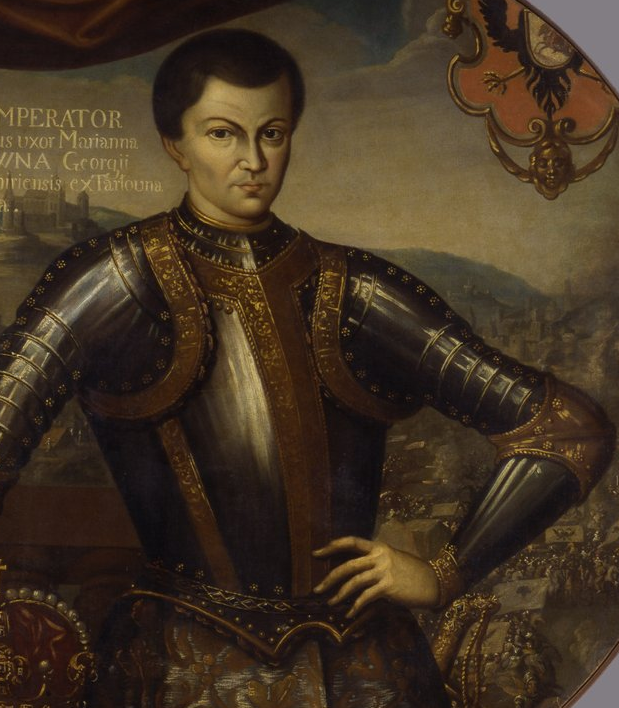 Лжедмитрий I
Россия и Крымское ханство
В 1591г.Казы-Гирей  вторгся в Россию и осадил Москву. В битве на берегу Москвы-реки крымское войско было разбито, а сам он бежал.
После заключенного в 1594г. мира Казы-Гирей  больше не нападал на Россию, что позволило сократить численность русских войск на южных рубежах.
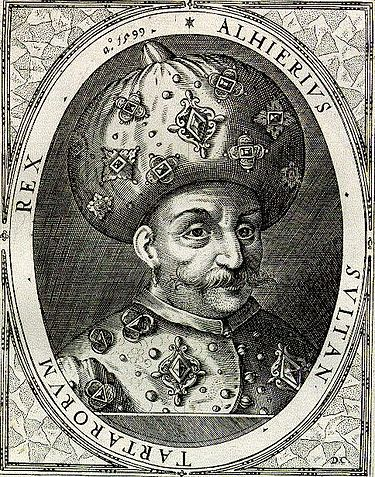 Казы-Гирей 
1588 — 1596гг.
Со времен Ивана Грозного  Россия стала активно использовать  в борьбе с крымскими набегами донское казачество.
Казаки постепенно становились сословием, защищавшим южные границы страны.
Россия и Османская империя
Османская империя  с середины XVв. держала в напряжении всю Восточную и Центральную Европу.
Османская империя имела огромную армию и несметные богатства.
После того, как стало ясно, что Священная Римская империя не поддержит Россию в решении вопроса о выходе к Балтийскому морю, российское правительство пошло на улучшение отношений с Османской империей.
Россия и Персия
*Присоединение к России Астраханского ханства и постоянное противостояние с Крымом и Османской империей требовали укрепления русско-персидских  экономических и политических отношений.
*Персидский шах Аббас I Великий придавал большое значение отношениям с Россией 1594 г. была установлена беспошлинная торговля между  двумя странами.
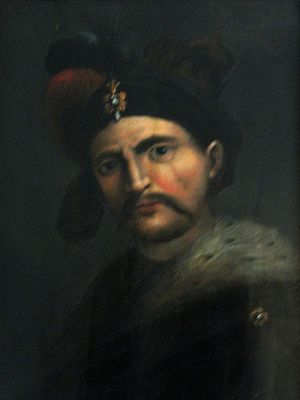 Аббас Великий 
1587-1629
Почему для  России был важен союз с Персией:
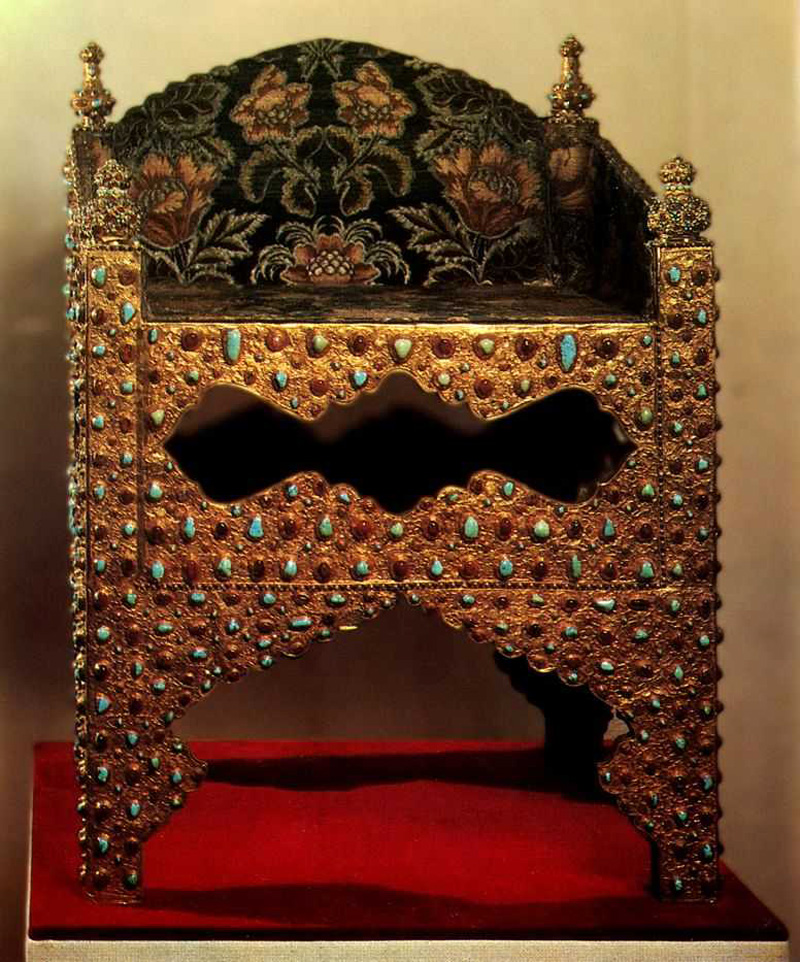 *
*Между Россией и Персией  сложились устойчивые торговые связи;

*Этот союз был выгоден и в политическом отношении, так как Персия была давним соперником Османской империи.
Трон Бориса Годунова
Вопрос урока!!!
Какова была главная внешнеполитическая задача России  в конце XVI — начале XVII в. ?
Подведем итоги!!!
На рубеже XVI — XVII вв. внешняя политика России была успешной на всех направлениях:
*Россия активно взаимодействовала с европейскими государствами.

*Россия активно включалась  в европейские коалиции, стремясь решить стоящие перед ней внешнеполитические задачи.

*Главной внешнеполитической задачей являлось обеспечение  выхода страны к Балтийскому морю для установления  регулярных экономических и политических отношений со странами Европы.
Задание на дом
§ 13 учебника. 
Составить таблицу: «Внешняя политика России  в конце XVI — начале XVII в.»